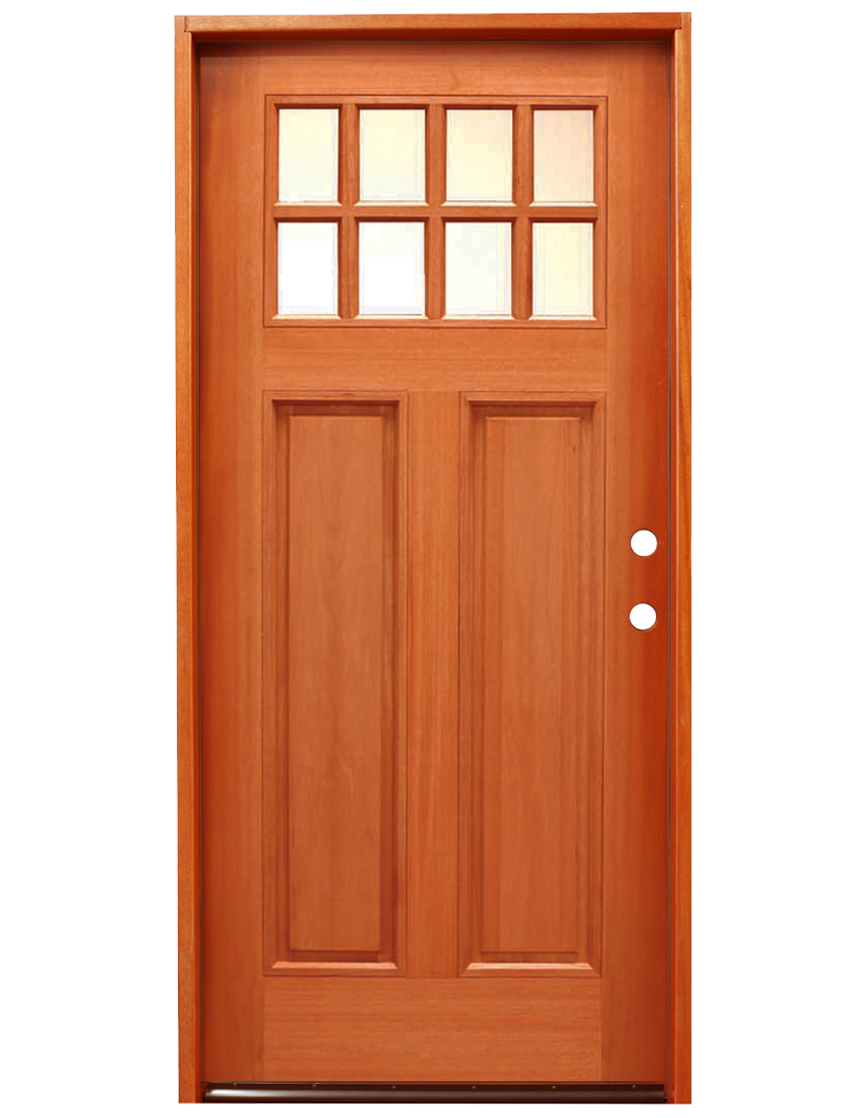 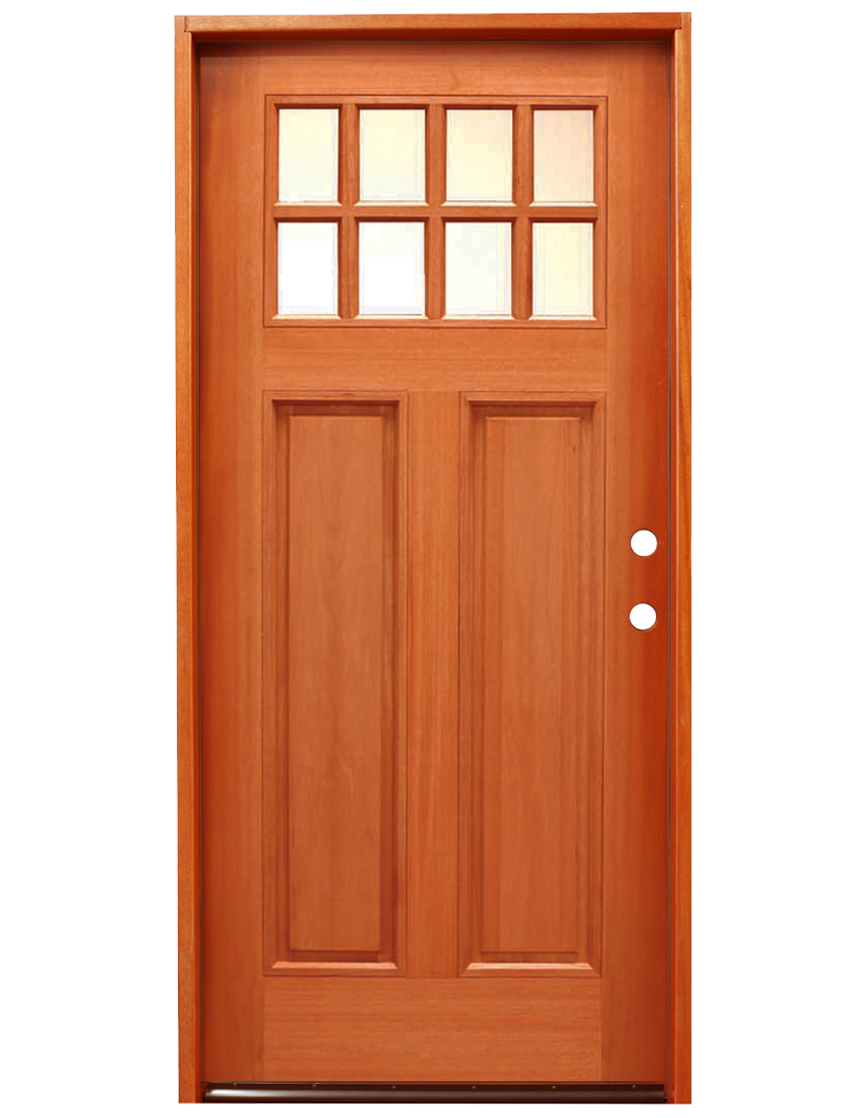 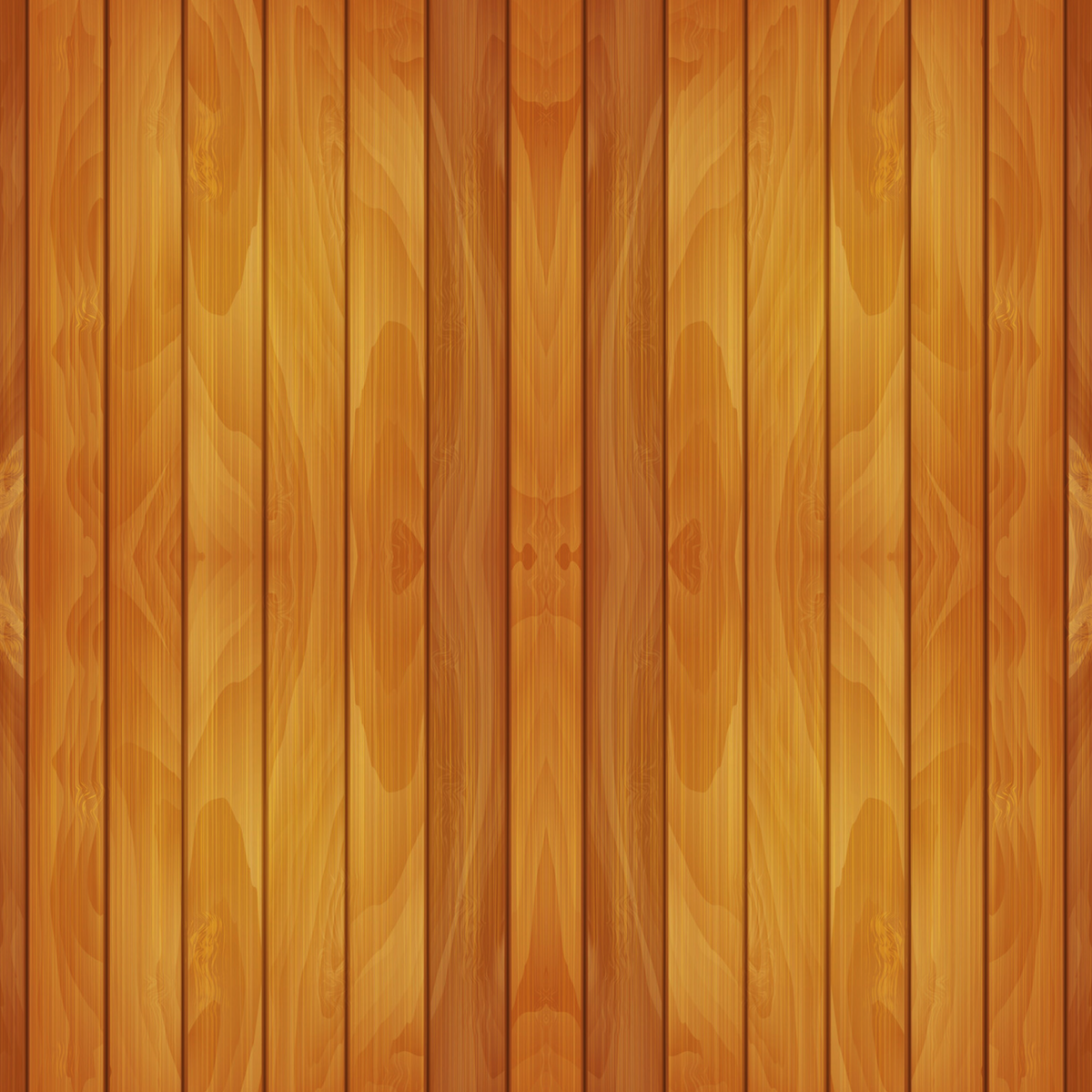 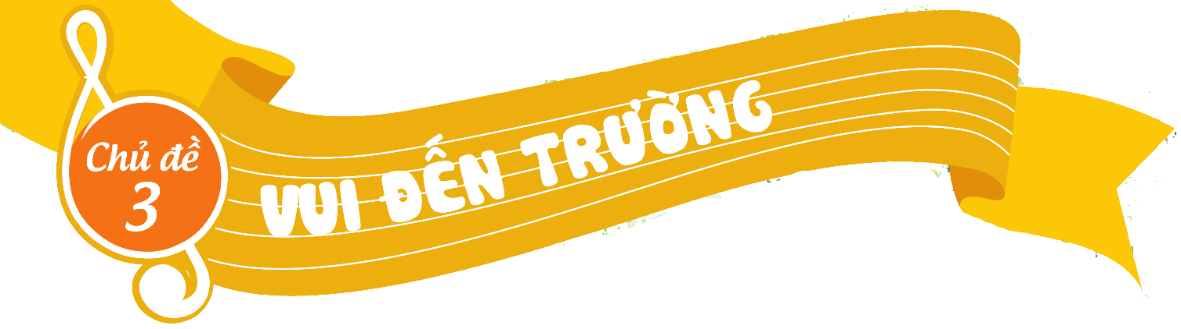 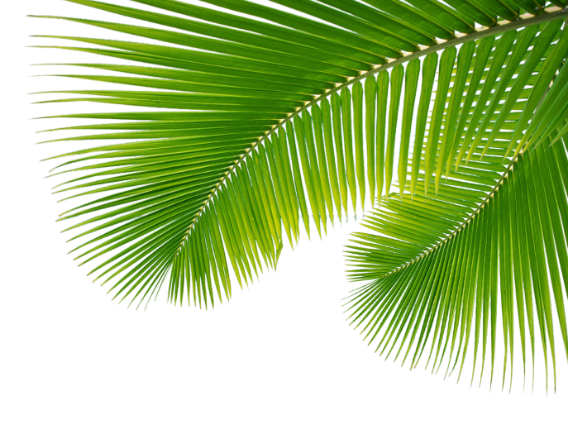 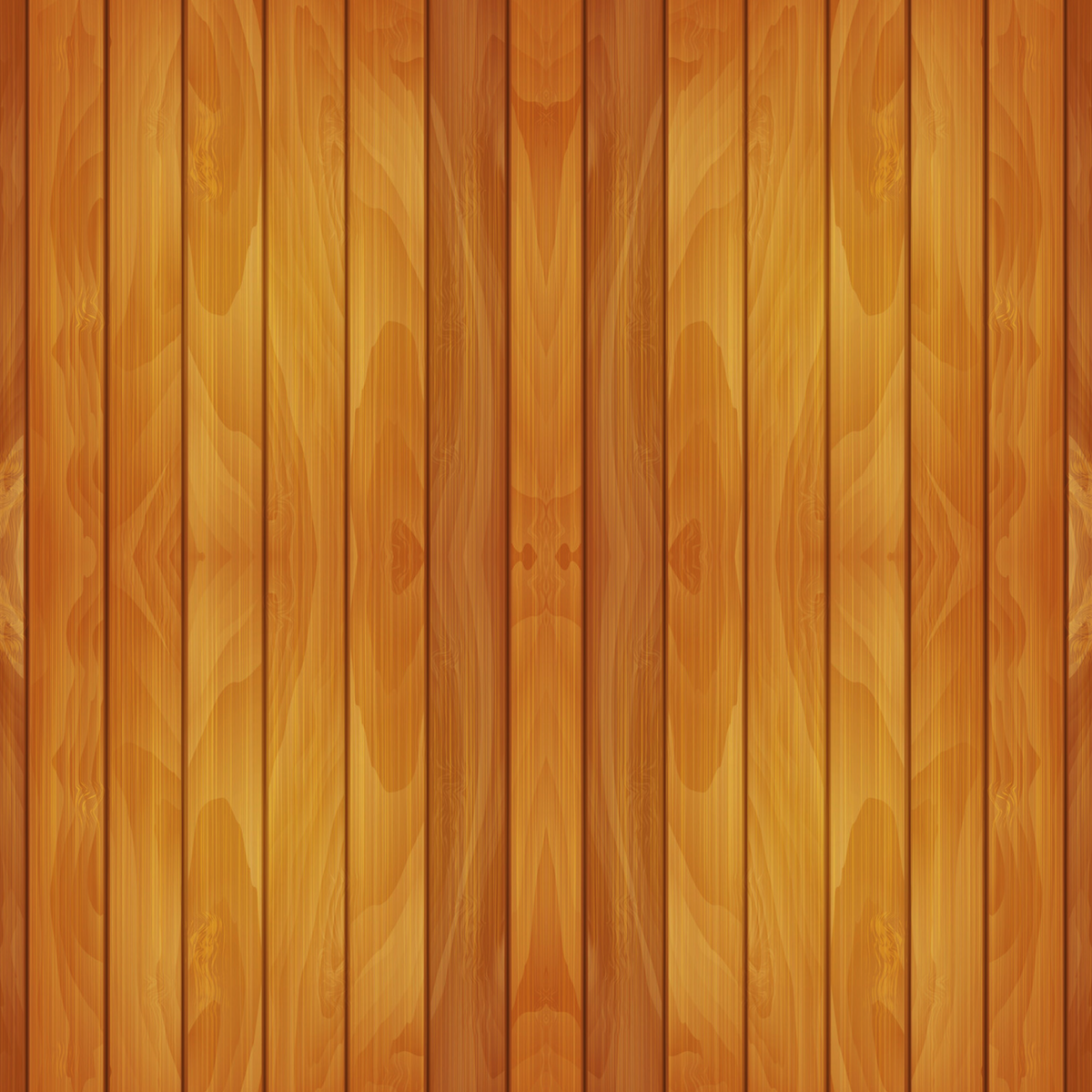 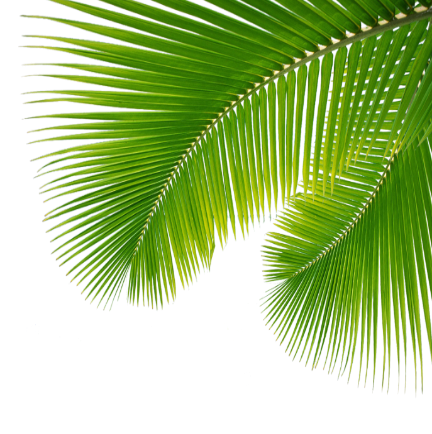 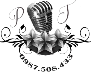 Chào mừng quý thầy cô và các em học sinh đến với tiết âm nhạc
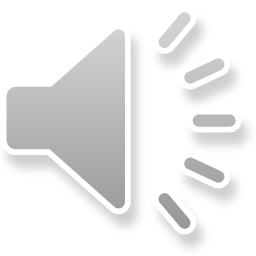 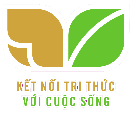 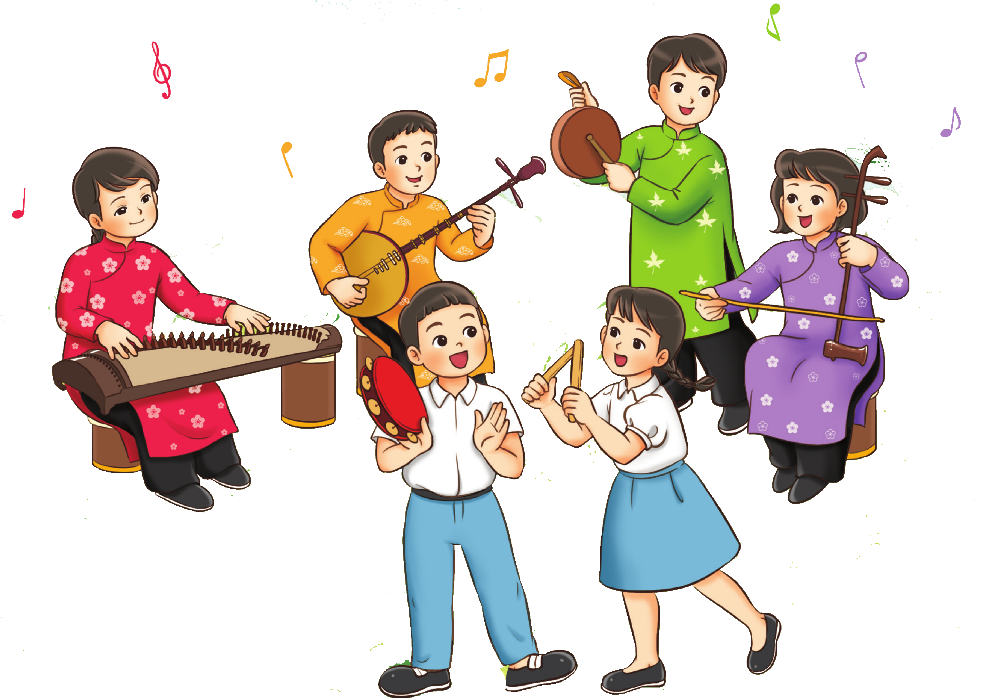 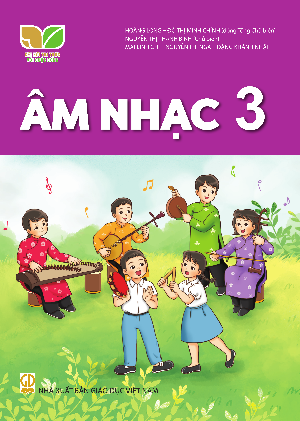 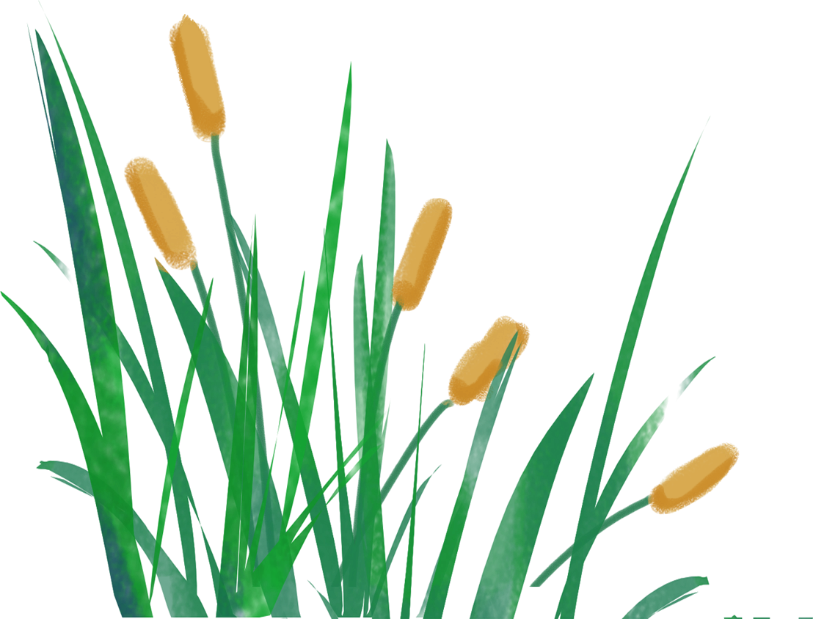 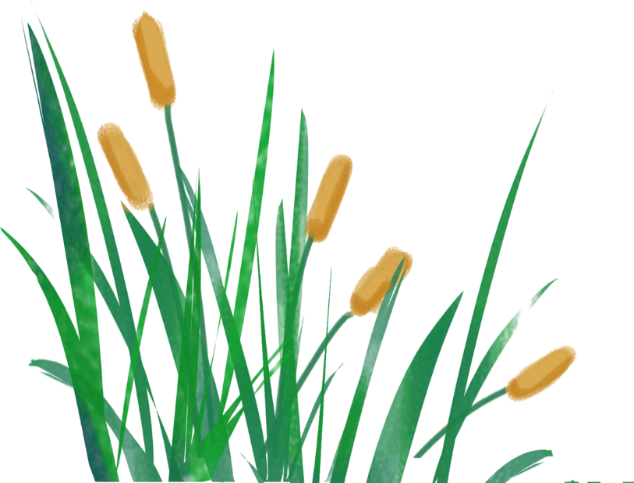 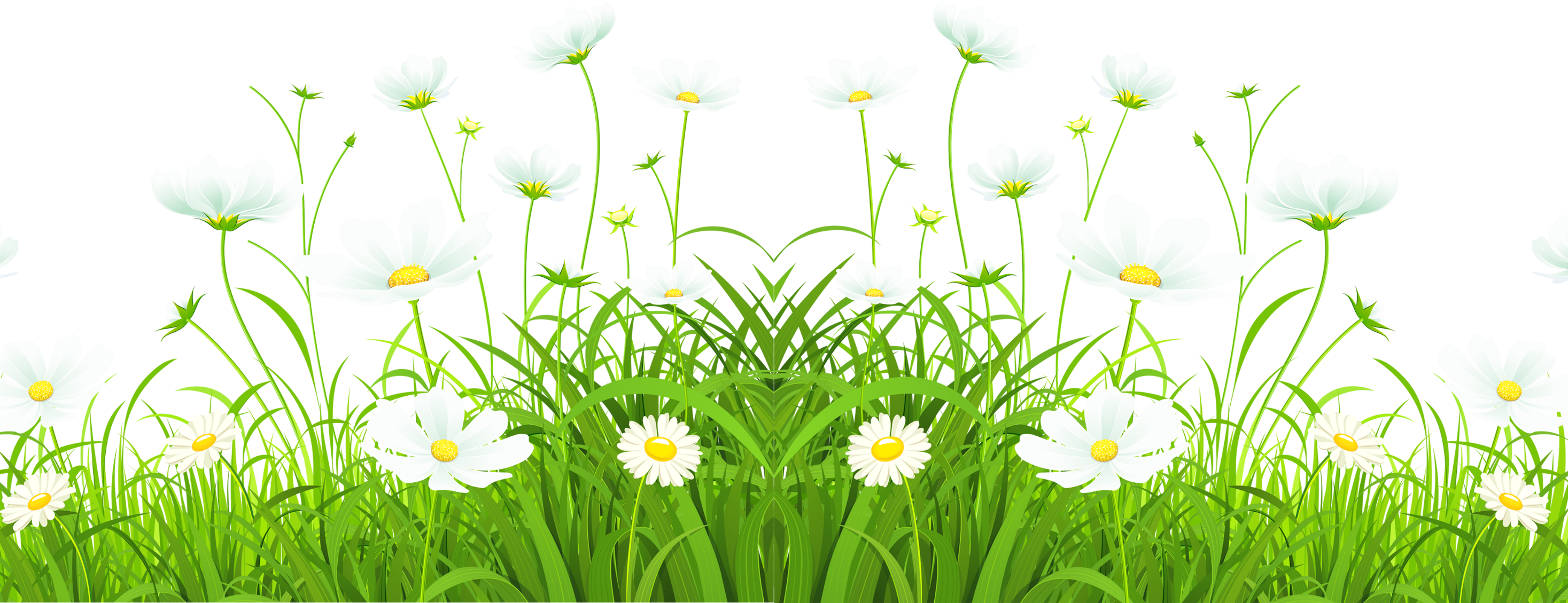 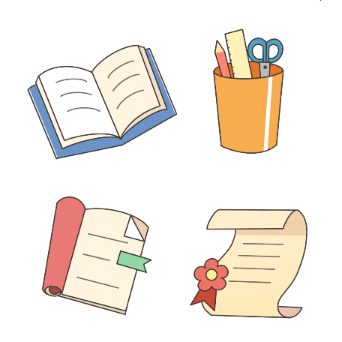 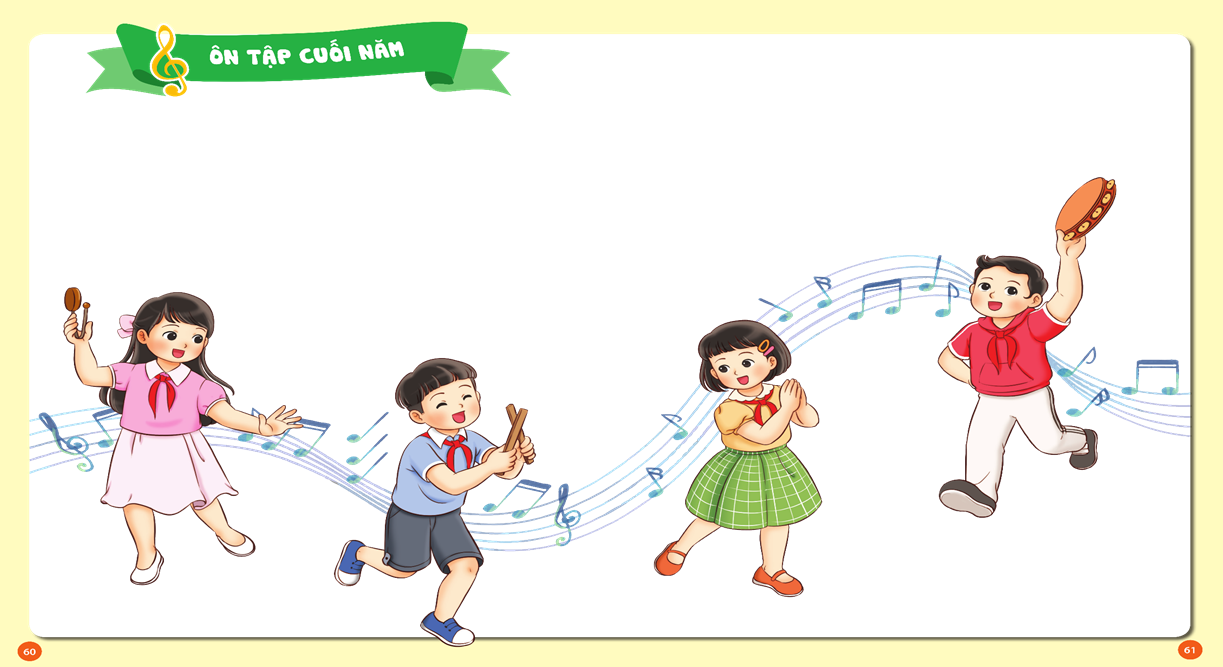 Chuẩn bị đồ dùng học tập
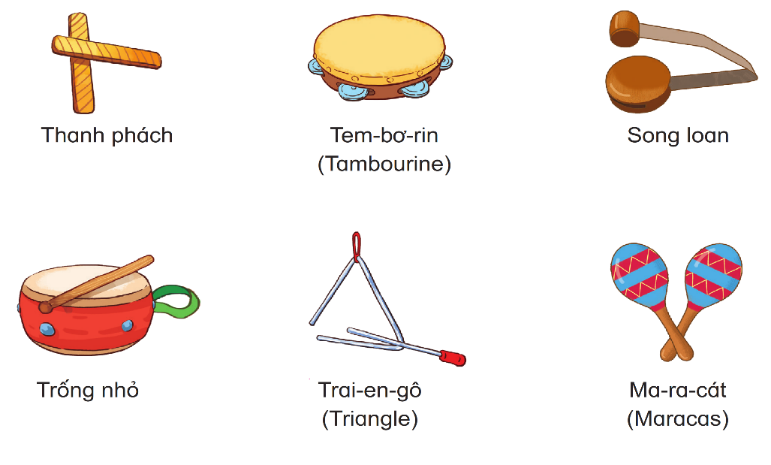 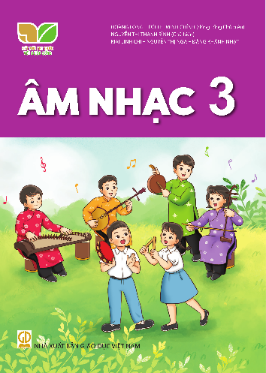 Hoạt động mở đầu
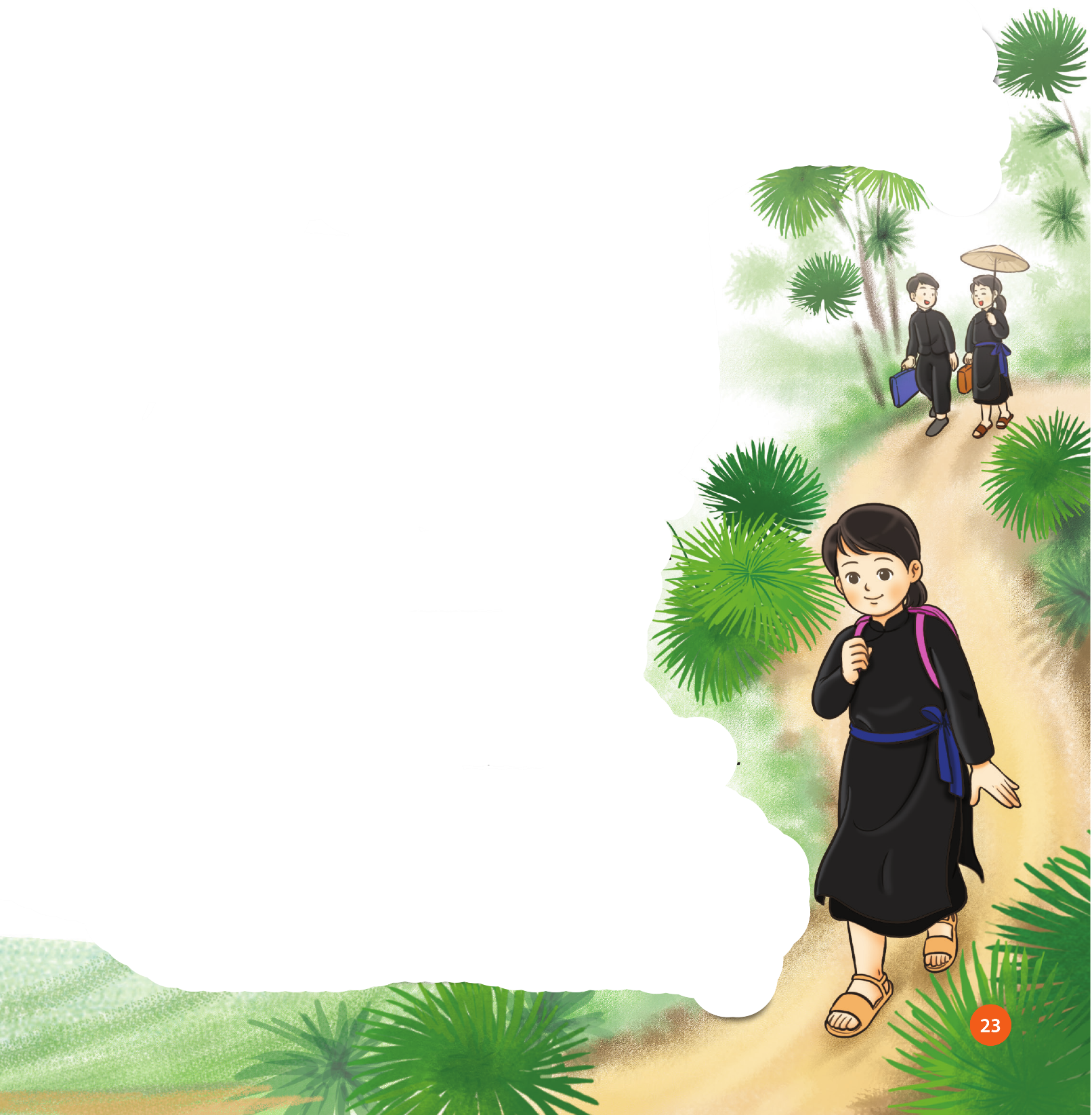 Múa hát : Chim sáo
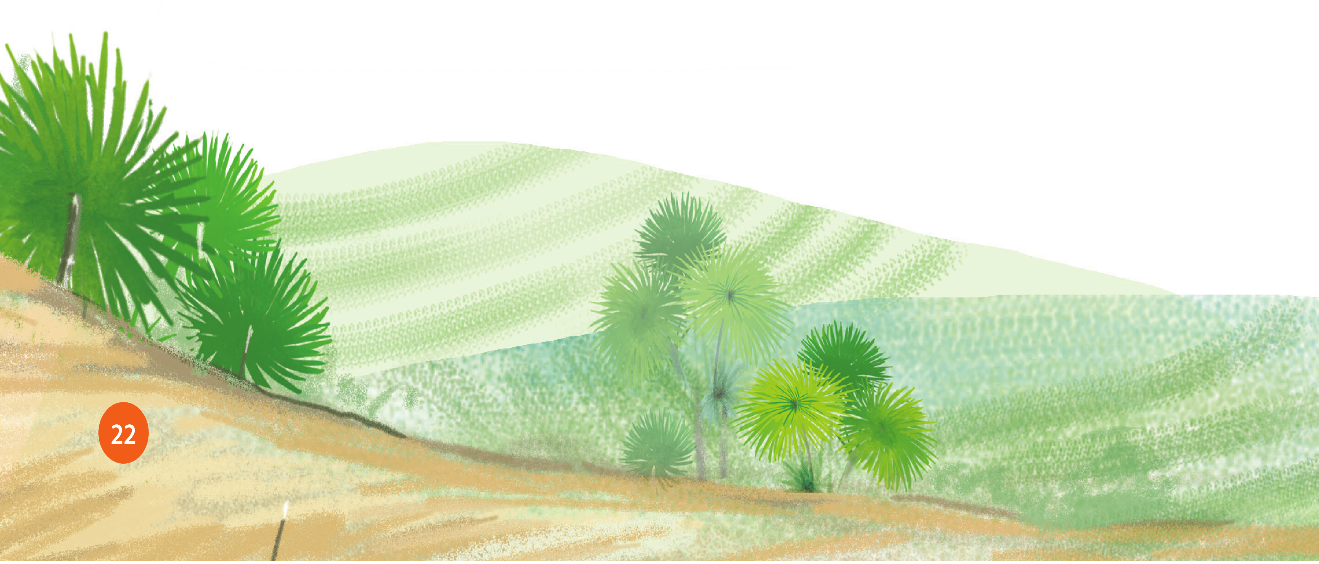 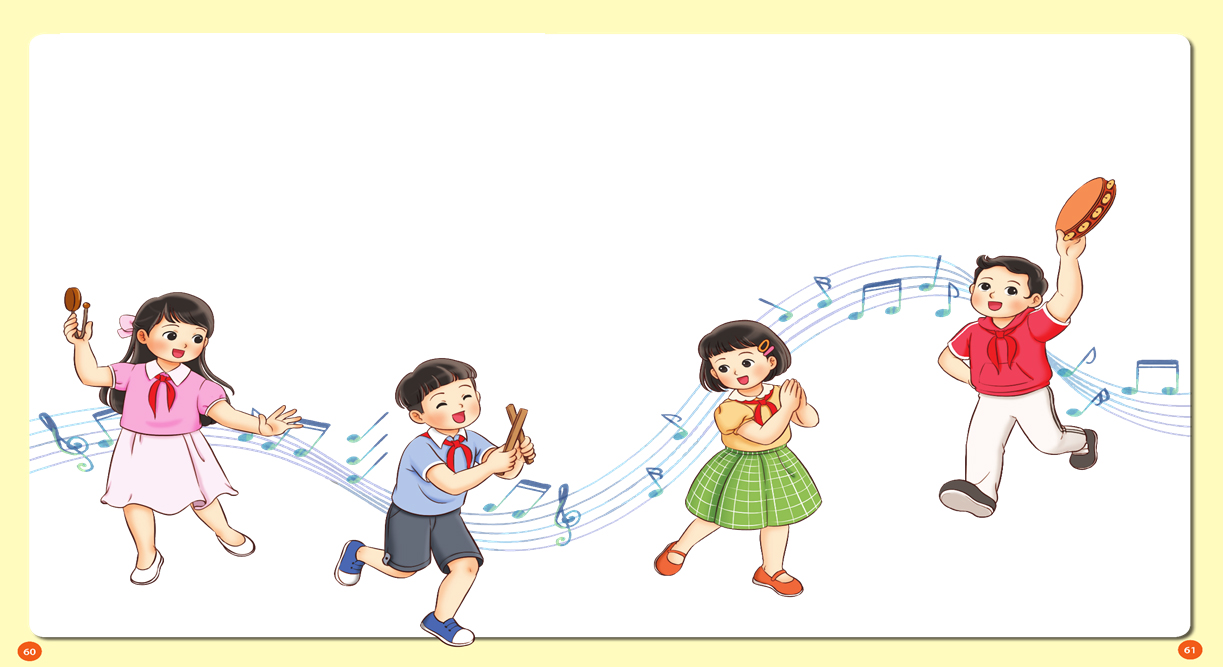 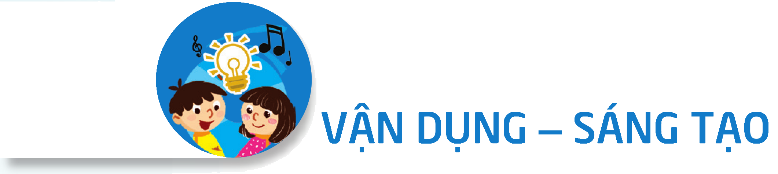 TỔ CHỨC HOẠT ĐỘNG VẬN DỤNG SÁNG TẠO
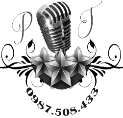 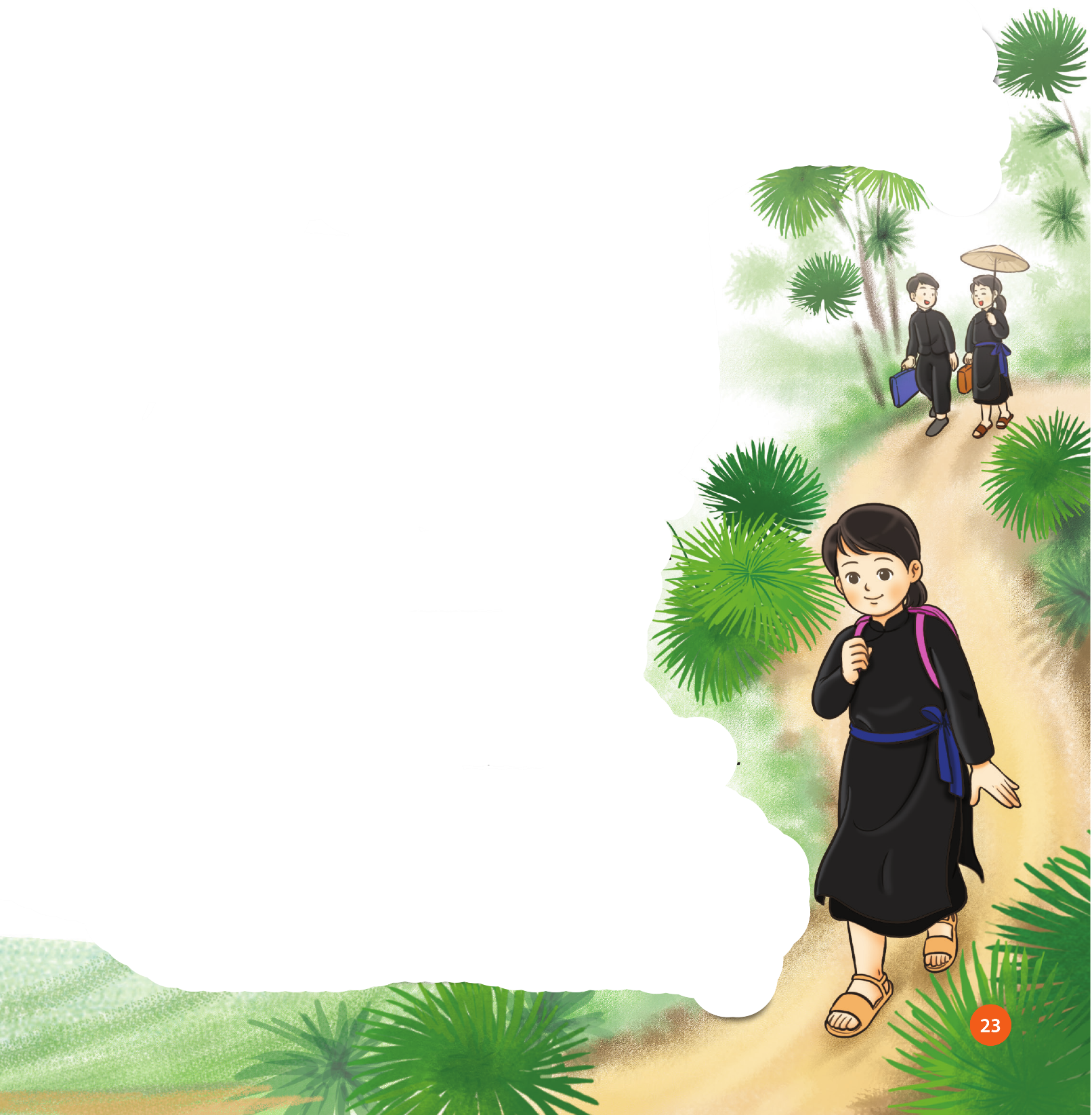 Nghe và vận động phụ họa dưới các hình thức: Đơn ca, song ca, tam ca, tứ ca, tốp ca.
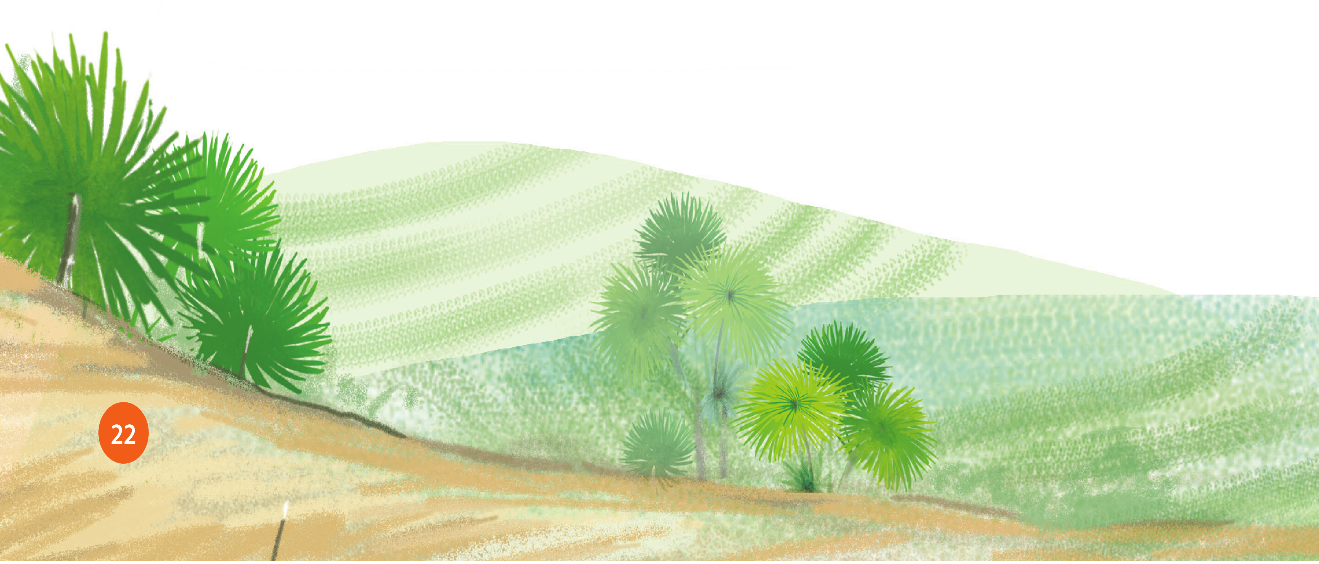 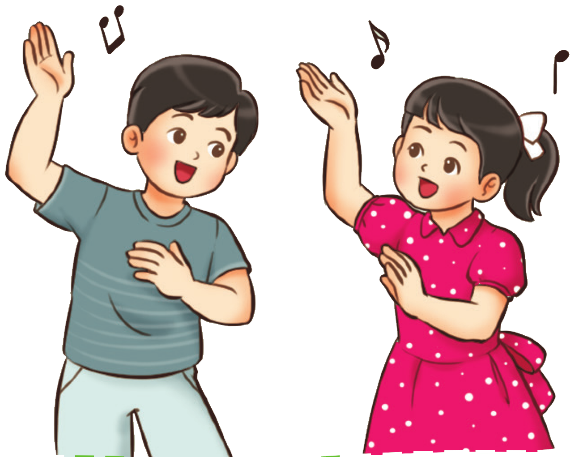 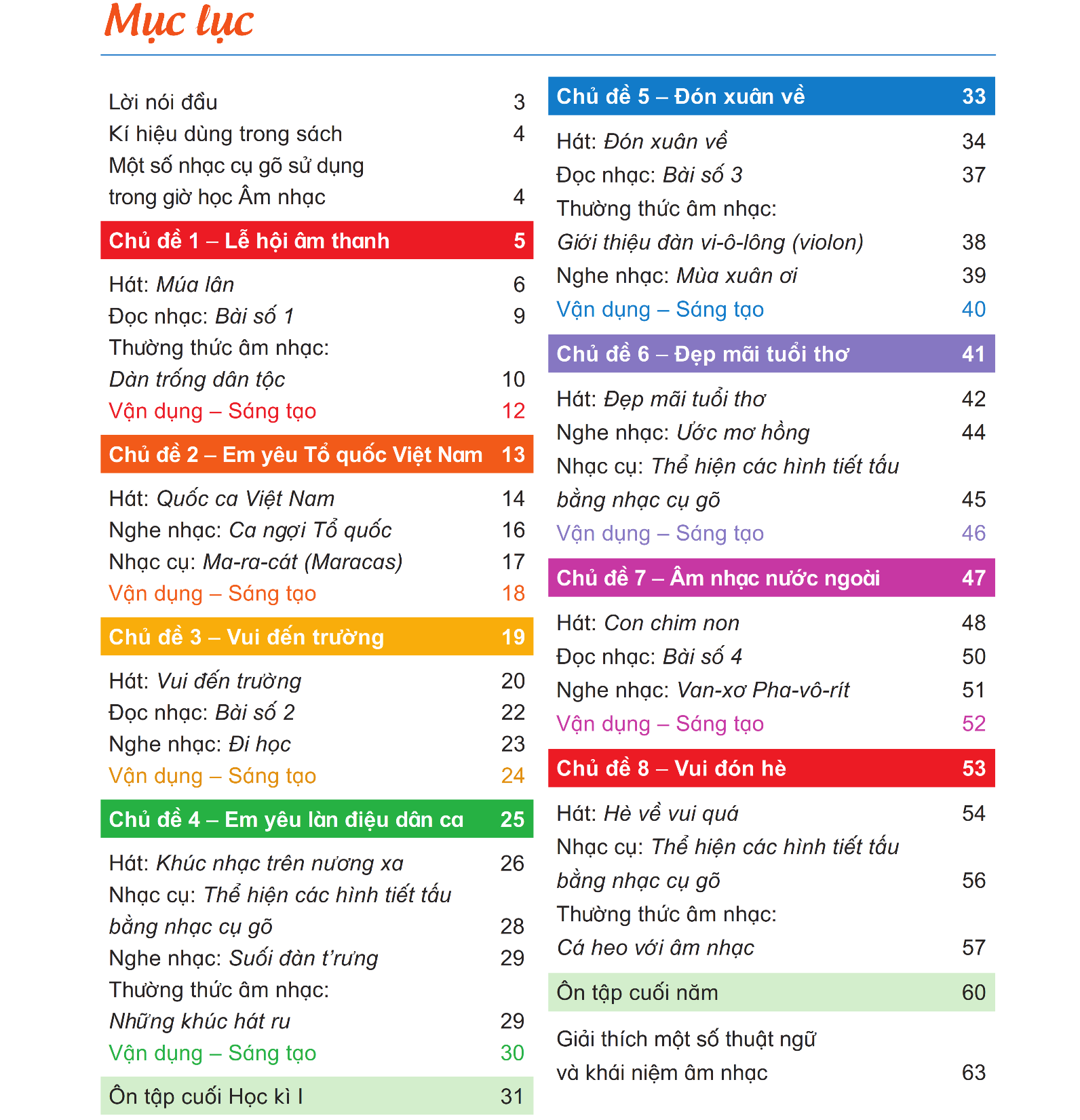 GIÁO DỤC, CỦNG CỐ DẶN DÒ
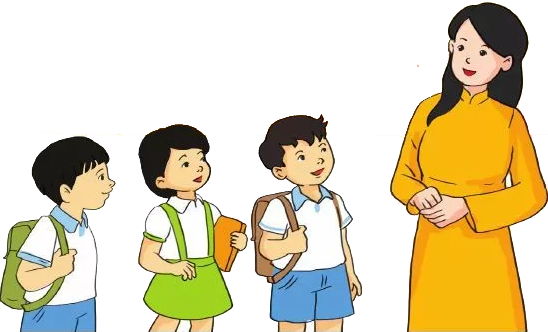 Chúa quý thầy cô mạnh khỏe
Các em học sinh chăm ngoan học giỏi
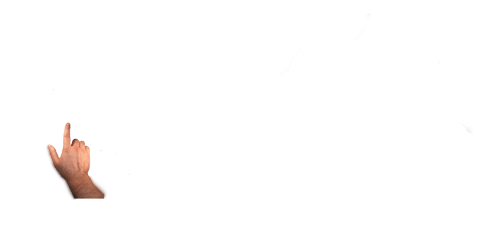 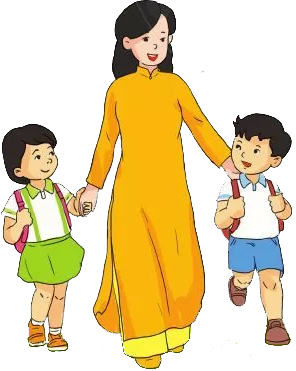